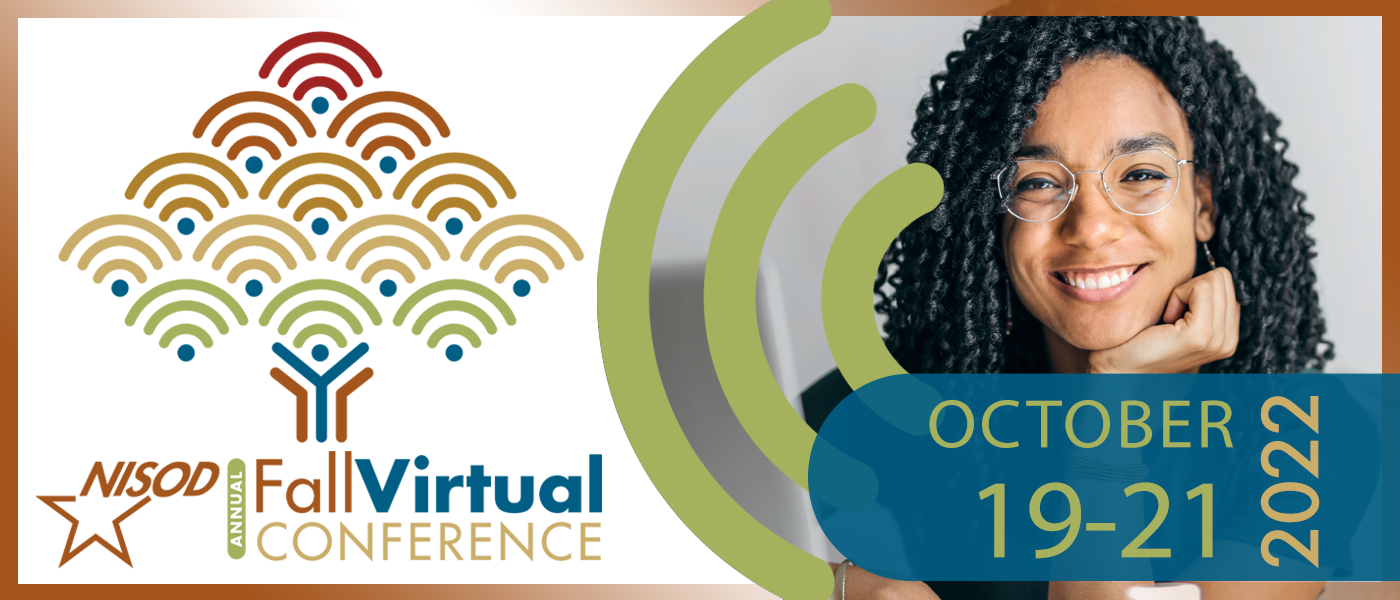 Live and On-Demand Sessions
Presenter Guidelines
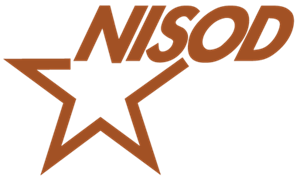 Table of Contents
Pre-Session Checklist

Virtual Presentation Best Practices

On-Demand Sessions: Recording in Zoom
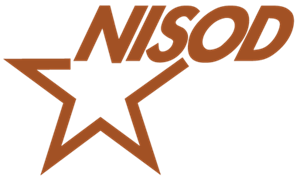 Pre-Session Checklist
Prepare materials in advance for easy access to your presentation file while recording or live presenting.

Close your email application and turn off all notifications so you don’t receive alerts or notifications when recording or presenting live.

Test your display/screen to ensure the content that you are presenting is clearly legible.
Ensure that you have all presentation program and system updates installed.

Use a wired internet connection.


Turn off all programs except those needed to present and run your presentation.
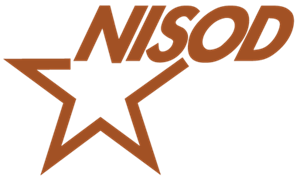 Virtual Presentation Best Practices
Make sure your background is clear, your face is  well-lit, and there is no background noise around you.

Avoid backlighting and/or being too far from the  camera.

Test different audio options. Headphones with built-in microphones may provide a clearer recording.

To help keep background noise to a minimum, mute your microphone when you are not speaking.
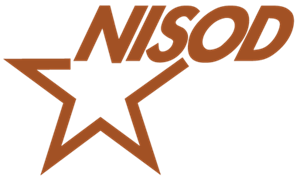 Pre-Recorded Sessions
To pre-record your session, schedule a Zoom/virtual meeting with your co-presenters.
Identify who will record the session, as well as the presenter speaking order. 
Once the recording begins, only the individual presenting should have their microphone and camera on. Click “Share Screen” and select the window you wish to share for your presentation. If your presentation includes a video, be sure to click on “Optimize Screen Share for Video Clip“ and “Share Computer Audio.”
After the presentation is complete, the host presenter should click “End Meeting.”
Once you have recorded your presentation, share it with the NISOD staff via the Box link provided by NISOD.
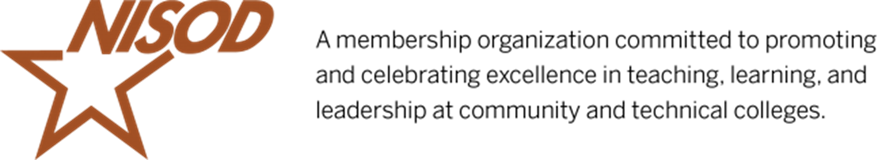 Have questions? We’re here to help!Contact Kelley Berley(512) 471-8581Kelley@nisod.org